Choose This Not That
Compare
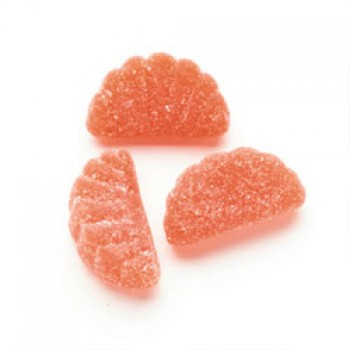 Fresh
Orange
 Slices
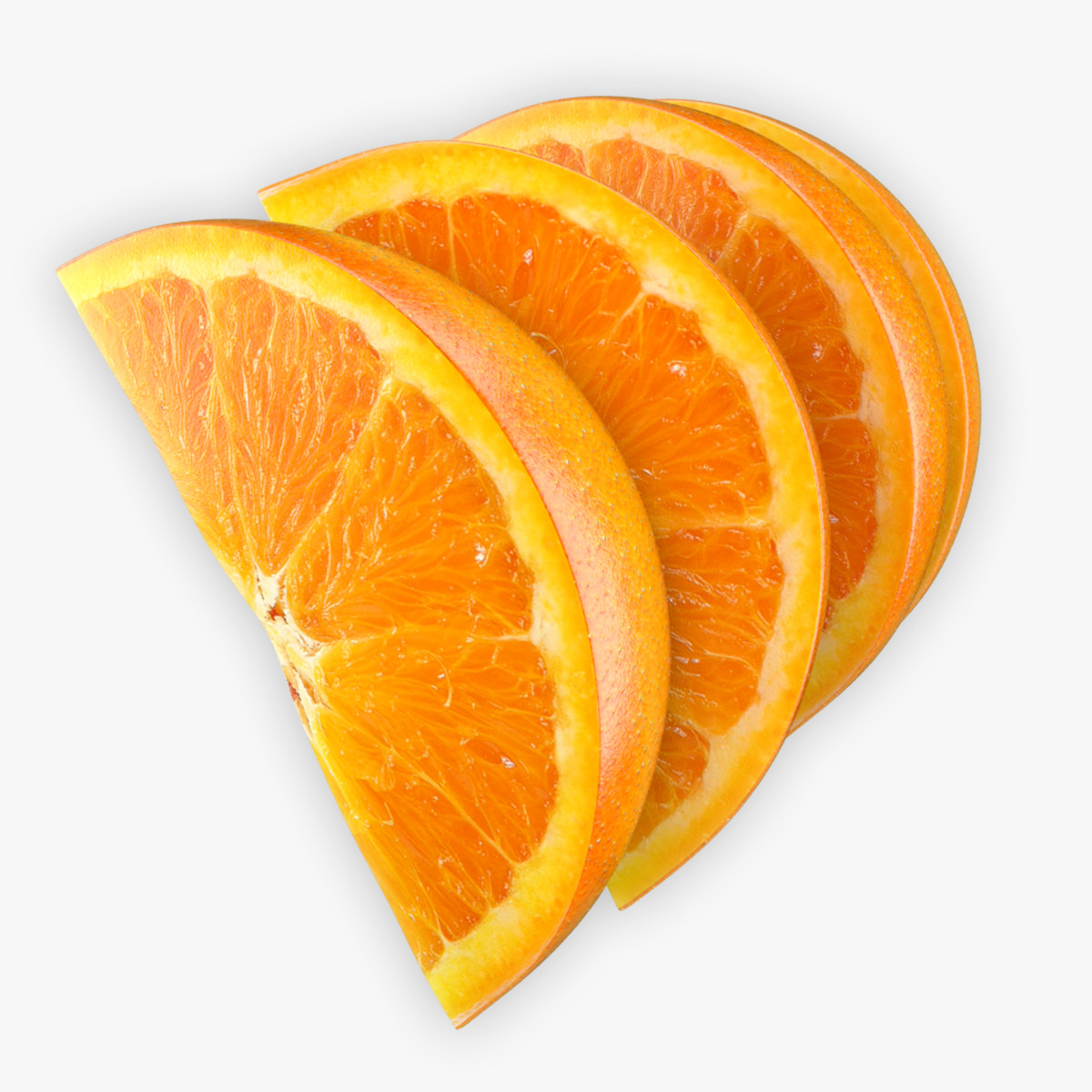 Candy 
Orange Slices
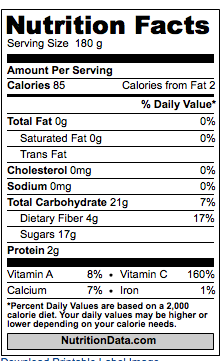 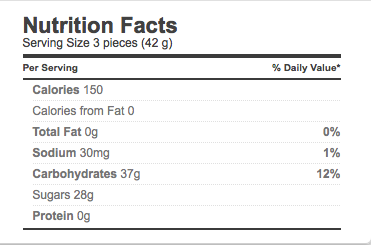 No Vitamins or Fiber
Which One Is Nutrient Dense?
Broccoli
White Bread
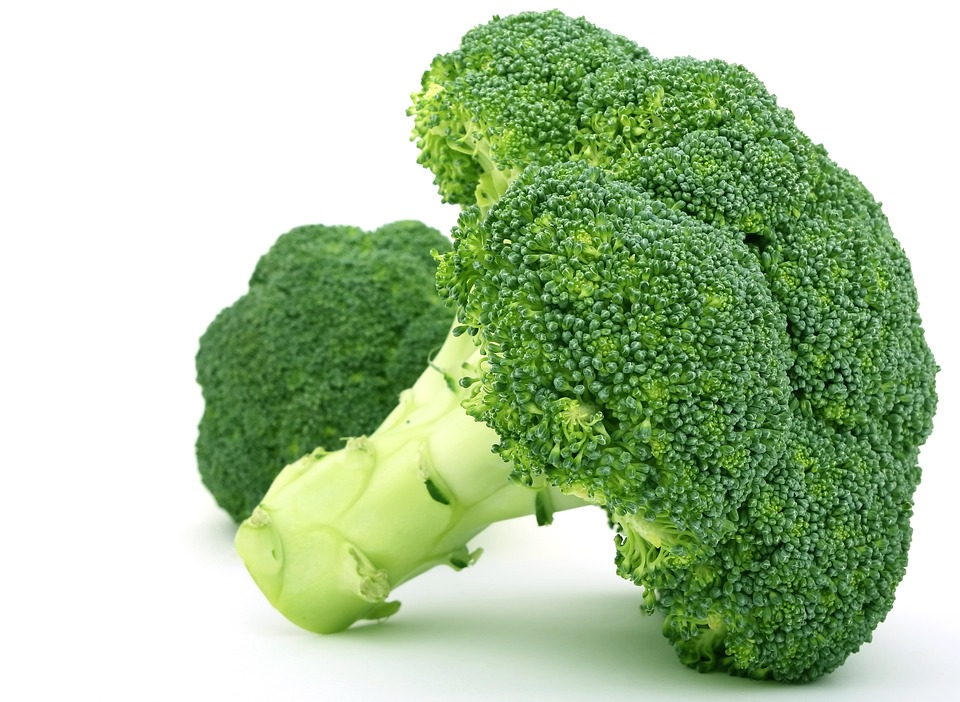 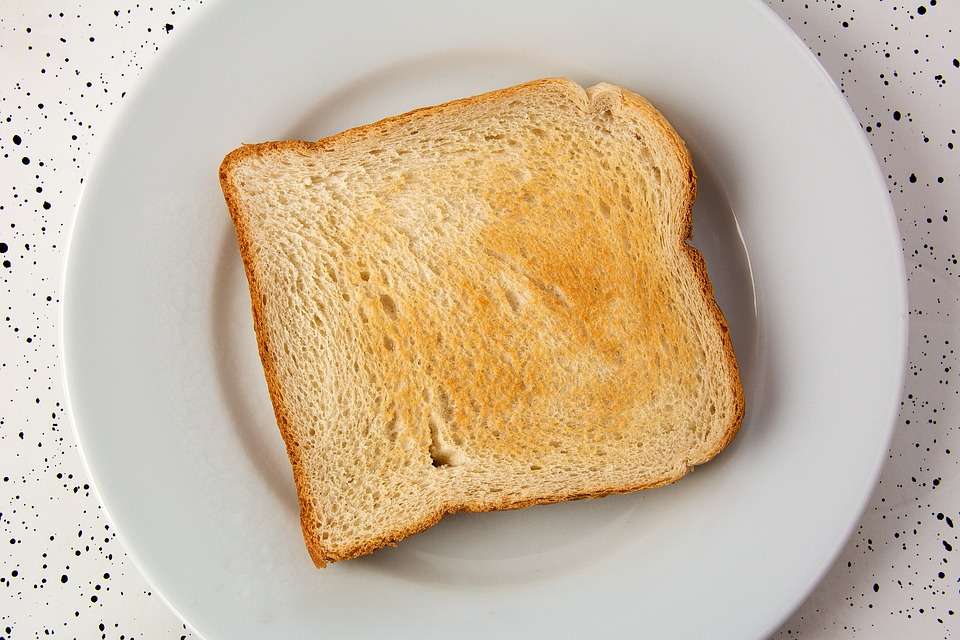 Which One Is Nutrient Dense?
Salmon
Hamburger
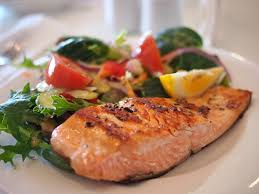 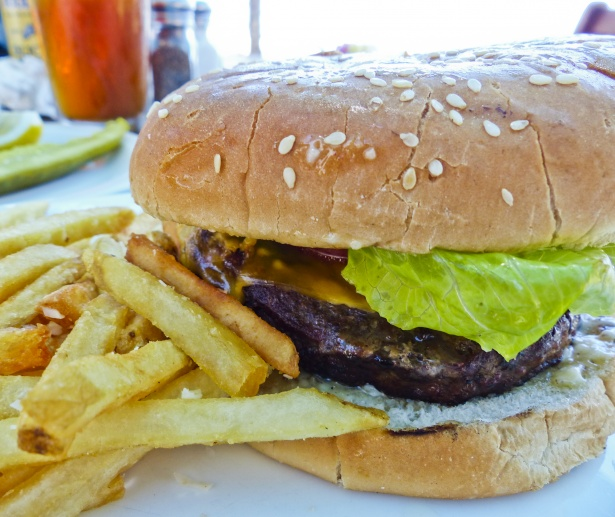 Which One Is Nutrient Dense?
Ice Cream
Yogurt
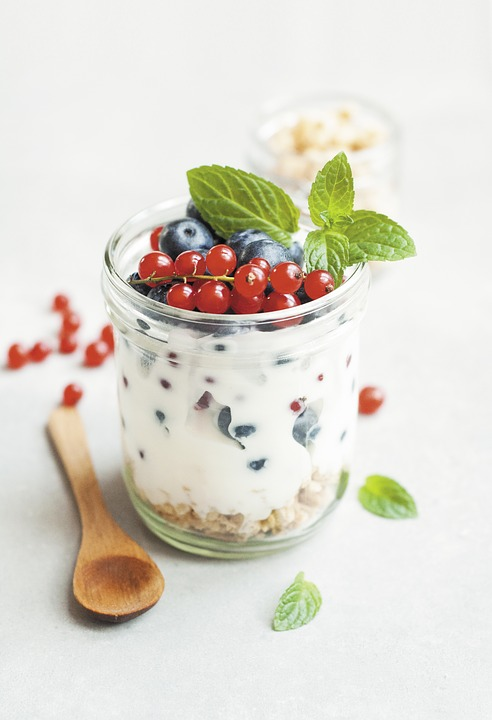 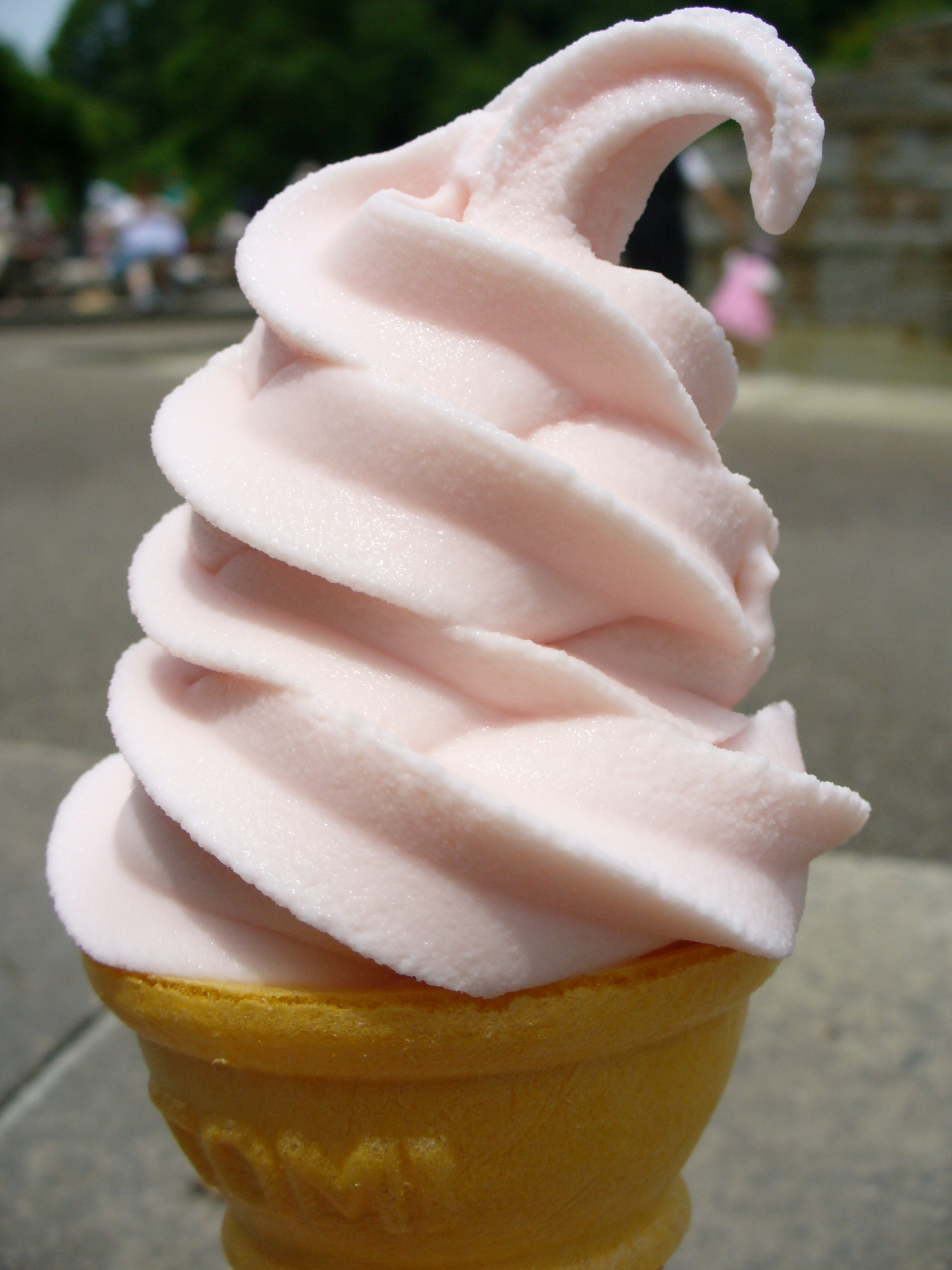 Which One Is Nutrient Dense?
Potato Chips
Sunflower Seeds
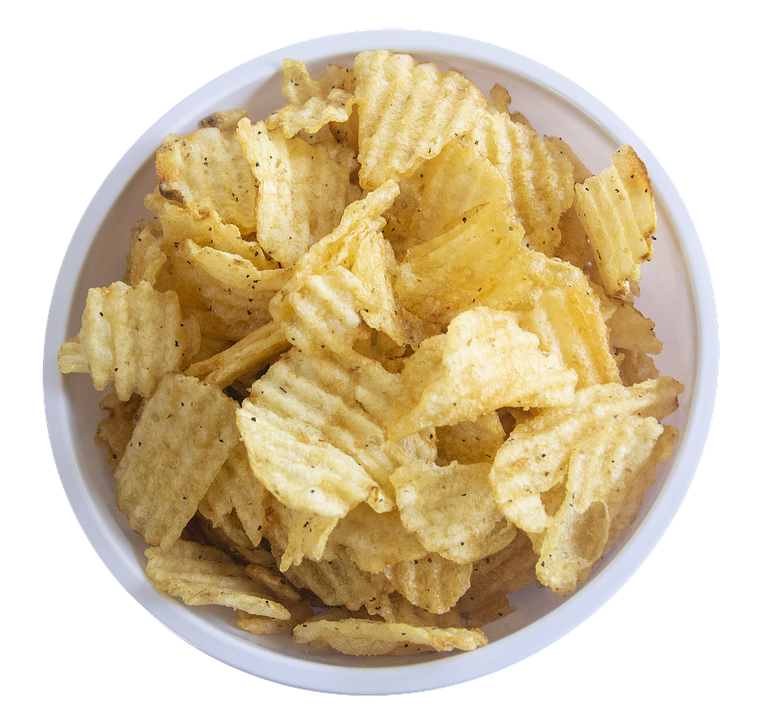 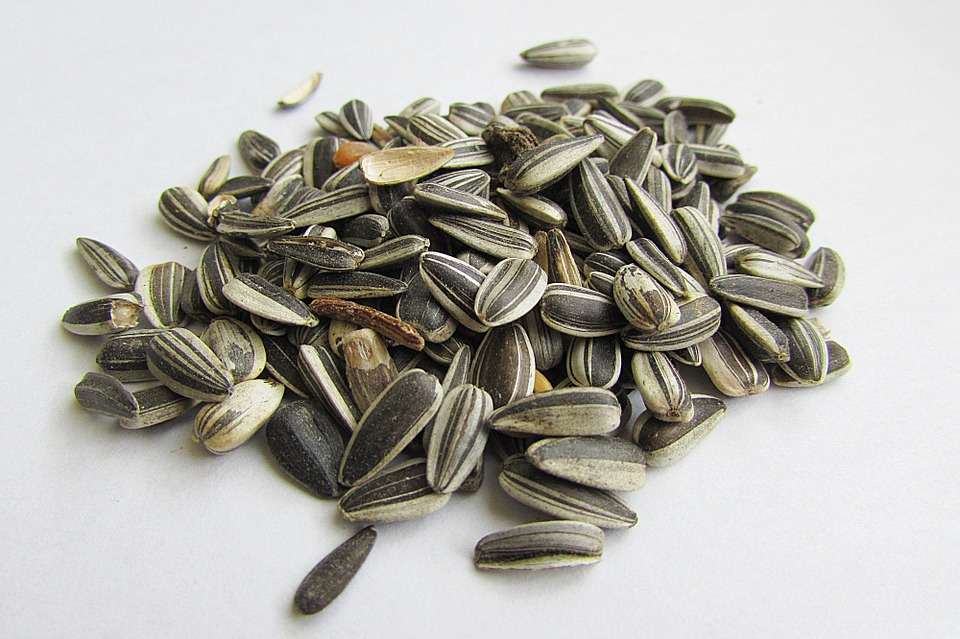 Which One Has the Least Sugar?
100% Orange Juice
Fruit Drink Box
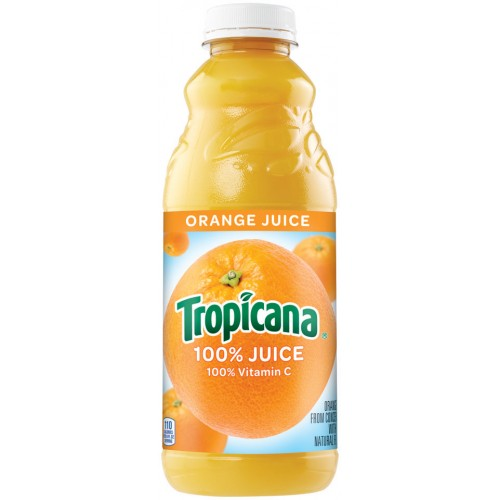 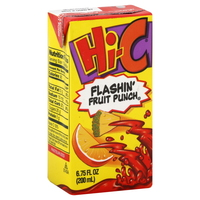 Which One Has the Least Sugar?
Sweet Tea
Unsweetened Tea
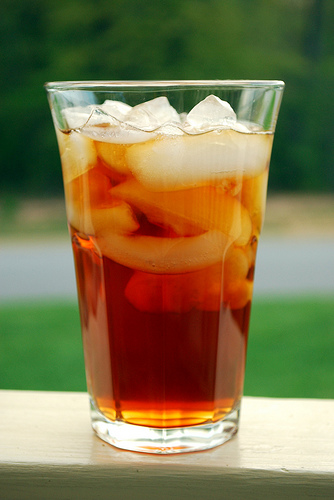 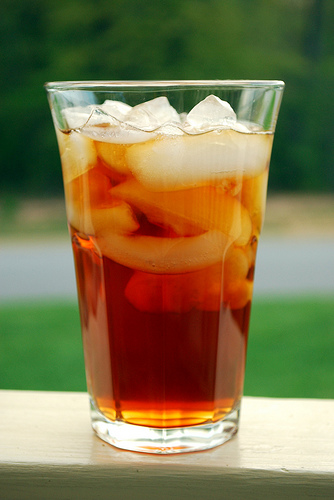 Which One Has the Least Sugar?
Soda
Diet Soda
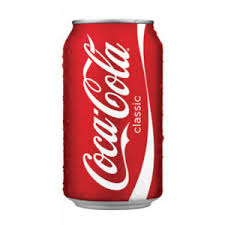 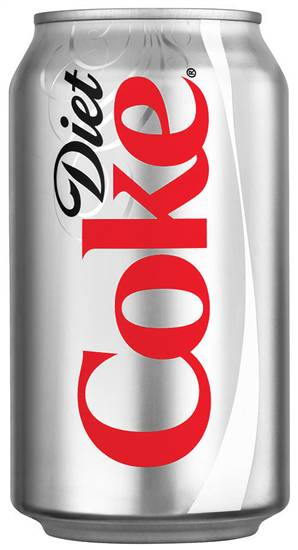 Which One Is the Best Option?
Water
Sports Drink
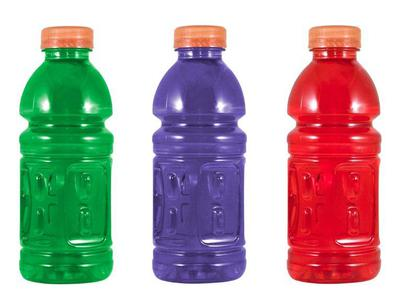 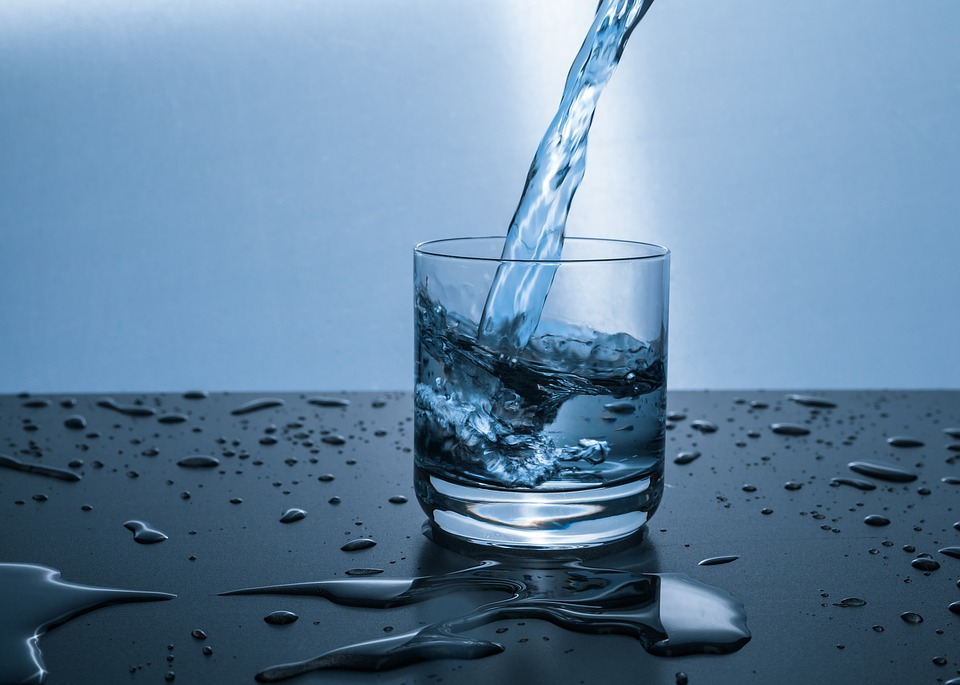